“TIA TSY MANAVAKA NY TOMPO”

(ALAHADY faha-23 tsotra mandavantaona , taona B)
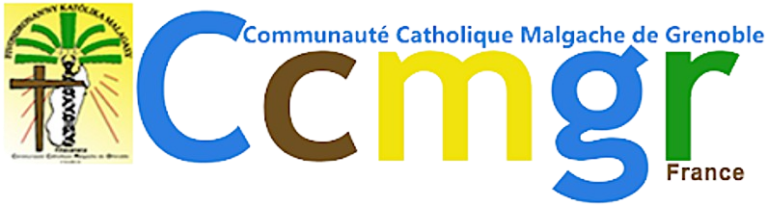 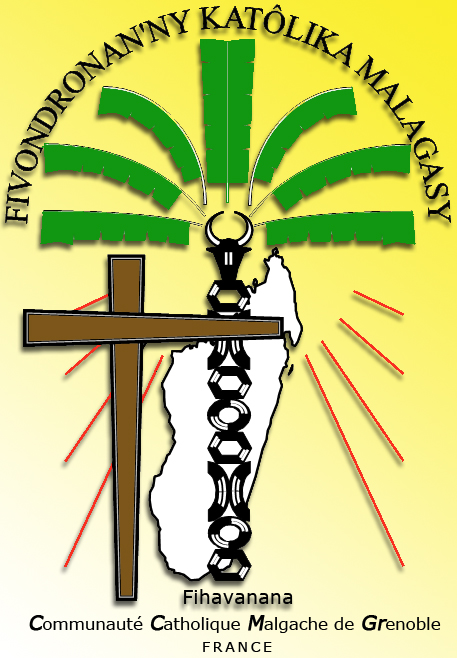 FIDIRANA
Vory eto izahay
1- Vory eto izahay
Hiaraka hivavaka
Ny hasinao handravaka,
ny fiainanay ry Tompo ô

Vory eto izahay
Hiaraka hivavaka
Mitalaho manantena famonjena
Fiv: Tsotra ny fiteninay

Raha miresaka Aminao

Amasino izahay vahoakanao

O ry Ray malalanay

Mba henoy ny vavakay

Vavaka asandratray tsy tapaka
2- Vory eto izahay
Hiaraka hivavaka
Mafy anie ny làlana izoranay ry Tompo ô

Vory eto izahay
Hiaraka hivavaka
Iray fo ao Aminao Rainay
Fiv: Tsotra ny fiteninay

Raha miresaka Aminao

Amasino izahay vahoakanao

O ry Ray malalanay

Mba henoy ny vavakay

Vavaka asandratray tsy tapaka
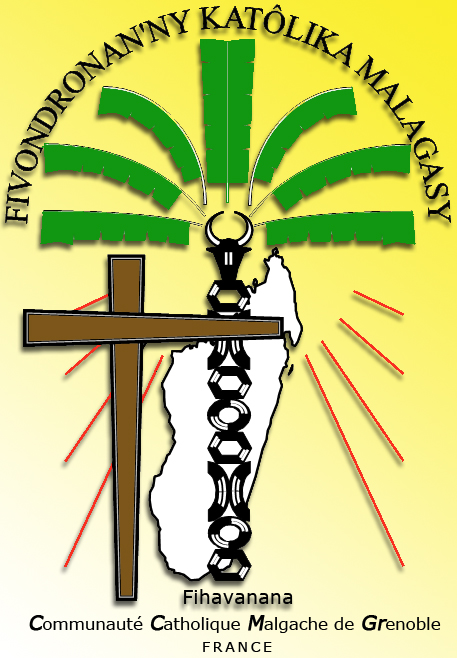 FIFONANA
Diso taminao aho
1- Diso taminao aho, Tompo ô,
Avelao ny heloko, aza arianao,
Aza arianao aho, Tompo ô,
Aza arianao aho fa iantrao.

Fiv: Mifona re, diovy ny foko
Hiverenako aminao (indroa)
2- Osa sy malemy aho, Tompo ô,
Ka maniasia lavitra anao;
Aza atosikao aho, Tompo ô,
Aza atosikao aho fa iantrao.

Fiv: Mifona re, diovy ny foko
Hiverenako aminao (indroa)
3- Omeo fo vaovao aho, Tompo ô,
Hanompoako anao an-kafaliana
Sy hiderako ny anaranao,
Hiderako ny anaranao, Tompo ô.

Fiv: Mifona re, diovy ny foko
Hiverenako aminao (indroa)
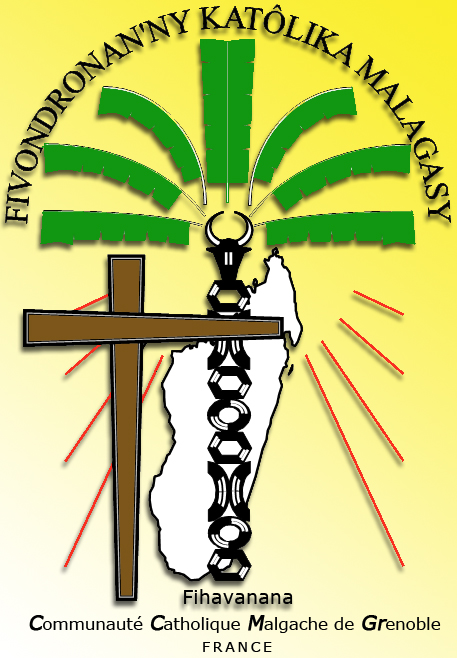 VONINAHITRA
Voninahitra anie, voninahitra anie
2- Ry Tompo Andriamanitray ô,
Rainay ianao, Mpanjakanay ianao,
Mahefa ny zava-drehetra:
Ny tany sy ny lanitra. (Voninahitra)
3- Ry Jesoa Tomponay ô,
Zokinay ianao fa Zanaky ny Ray,
Ianao manala ny ota,
Ka mamindrà fo aminay. (Voninahitra)
4- Ianao irery no Tompo,
Ambony indrindra, ankavanan'ny Ray,
Miaraka amin'ny Fanahy,
Ka omem-boninahitra. (Voninahitra)
Voninahitra anie, voninahitra anie
Ho an'ny Ray ao ambony tsy taza-maso etý
Fiadanana anie, fiadanana anie
Ho an'ny olona tiany, namindrany fo.

1- Midera anao izahay,
Mankalaza anao, mitsaoka anao,
Mihoby ny hasinao,
Misaotra anao 'zahay. (Voninahitra)
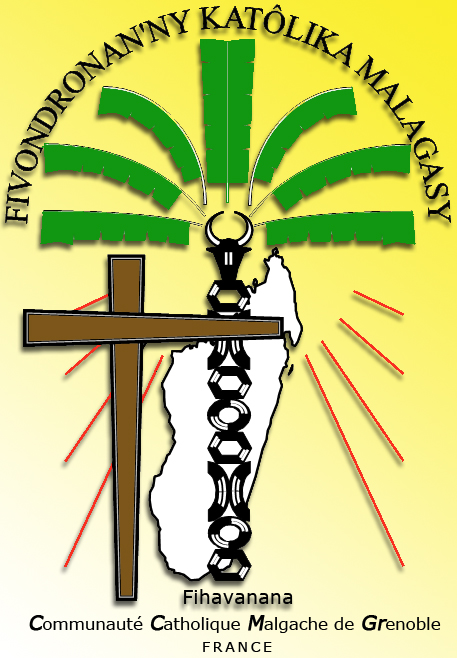 VAKINTENY 1
Bokin’i Izaia Mpaminany : Iz. 35, 4-7a
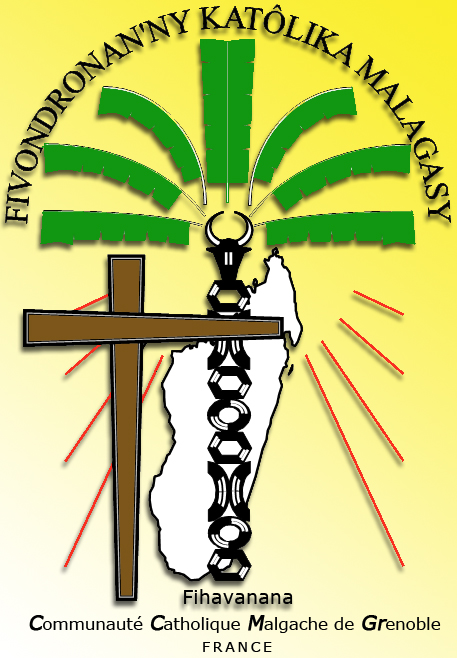 Salamo 145
Sambatra anie aho ka sambatra
3- Ny lohasaha ‘zay vakina, na maizina toa inona,
Izaho tsy mimalo, fa miaraka aminao.

4- Ny mitehina aminao mampisava ny ahiahy,
Ny rafiko mahita hanim-py eo anoloako.

5- Hasambarana fitiavana no homba ahy lalandava
Ny tranon'Izy Tompo no hitoerako hatrany.
Sambatra anie aho ka sambatra
Manana an’i Iaveh ho mpiaro (x2)
 
1- Ny Tompo miandry ahy, 'zaho ondriny tsy ory,
Vilo-maitso no intondrany, moron-drano no iatoana

2- Velombelona ny aina, lala-marina no diavina,
Ary izy no miahy, dia ny anarany ihany.
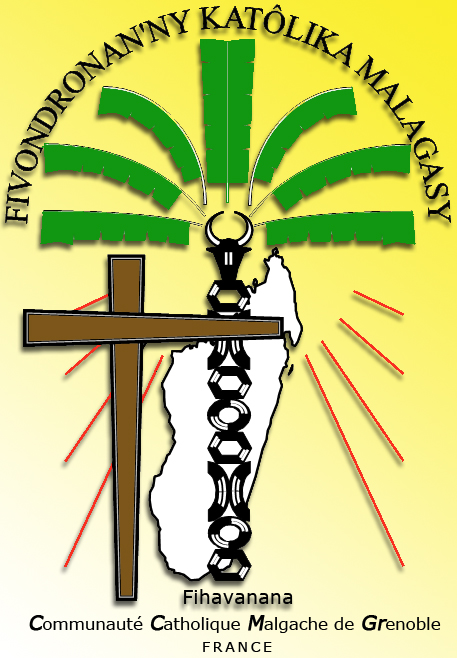 VAKINTENY 2
Taratasy Md. Jakôba Apôstôly : Jak. 2, 1-5
FIHOBIANA NY EVANJELY
Alleluia, Alleluia
Sur ma vie, un seul Nom, c’est lui Jésus Christ
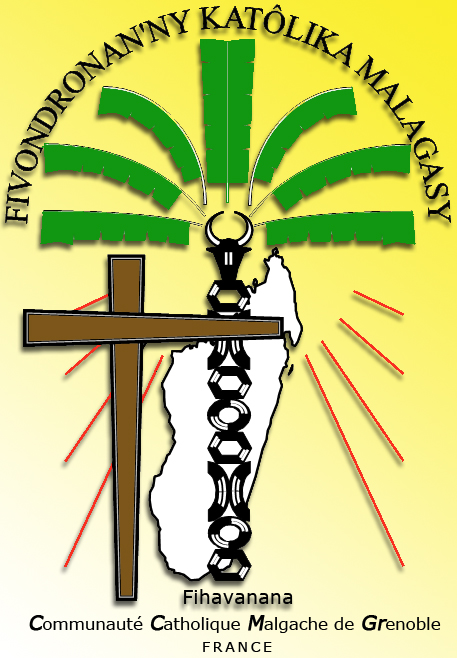 EVANJELY
nosoratan’i Md. Marka : Mk. 7, 31-37
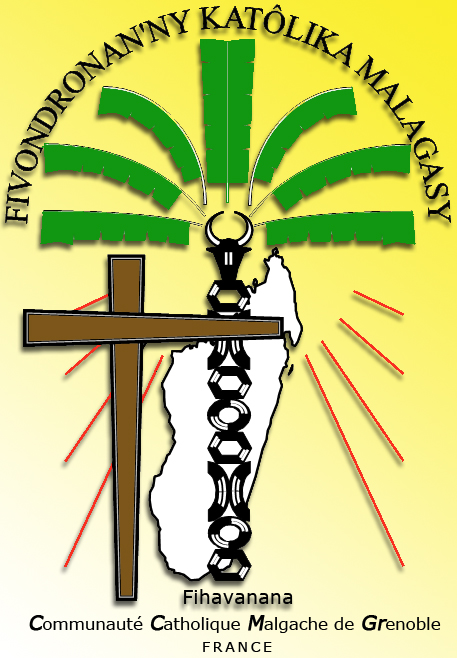 FIEKEM-PINOANA
Le Symbole des apôtres
Je crois en Dieu,
le Père tout-puissant,
créateur du ciel et de la terre ;
et en Jésus-Christ,
son Fils unique, notre Seigneur,
qui a été conçu du Saint-Esprit,
est né de la Vierge Marie,
a souffert sous Ponce Pilate,
a été crucifié,
est mort et a été enseveli,
est descendu aux enfers,
le troisième jour est ressuscité des morts,
est monté aux cieux,
est assis à la droite de Dieu le Père tout-puissant,
d’où il viendra juger les vivants et les morts.
Je crois en l’Esprit-Saint,
à la sainte Eglise catholique,
à la communion des saints,
à la rémission des péchés,
à la résurrection de la chair,
à la vie éternelle.
Amen.
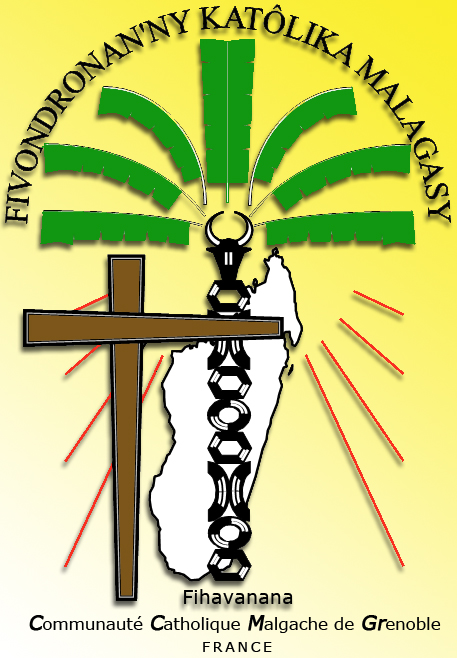 RANOMBAVAKY NY MPINO
Mandrosoa e mandrosoa ao 
an-tranonay ianao ry Jesoa (x2)
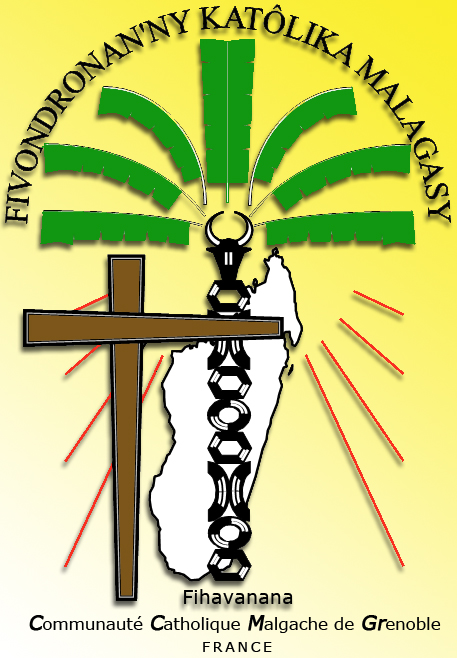 RAKITRA
Andriananahary ô
1 - Ny andro iainanay tontolo amin'ity tany ity
Isaoranay anao nahary: mamy aminay ny aina.

2 - Na rariny aza no itsembohanay vao mahita izay hohanina,
 Mba hamasino ny hasasaranay ho famonjena anay.
Andriananahary ô, (Tompo Andriamanitra ô)
Mba tsinjovy ity vahoaka manoloana:
Vory amim-panajana (sy fitiavana)
Hanolotra fanatitra aminao.
Azafady re mba raiso
Fa atolotray an-kafaliana,
Azafady re mba raiso
Fa mba tolotra avy amin-janakao.
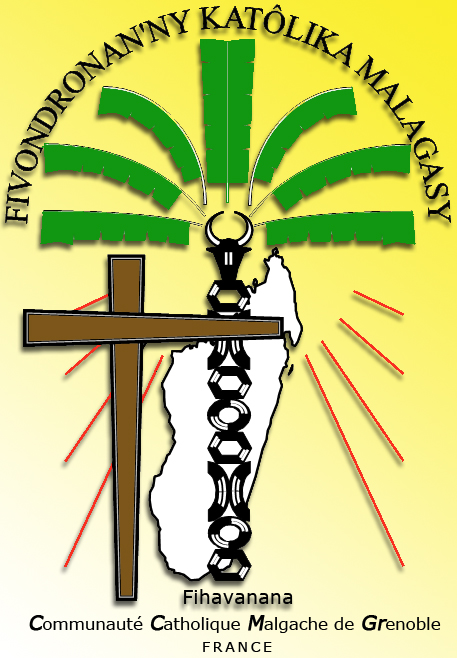 FANOLORANA
Ry Tompo Zanahary ô
1- Ry Tompo Zanahary ô, indro ny pretranay
 Manolotra ho anao ny mofo sy ny divay.
Mba raiso ka hamasino
Ny soronay rehetra;
Andriamanitra Rainay,
Ekeo ny vavakay. (indroa)
2- Ny mofo mba ovao re ho Vatan'i Jesoa,
 Mba raiso ny divay ho tonga Rany koa.
3- Ry Tompo Zanahary ô, raiso ny tolotray
 Ho sorom-pamonjena ny otanay rehetra.
VAVAKA KOMINIO AM-PANAHY
ZO AN TONGOTRAO RY JESOA NO IONDREHAKO KA HANOLORAKO ANAO NY FIBEBAHAN NY FOKO IZAY SIMBAN NY TSY FISIANA MANOLOANA NY FISIANAO MASINA

MITSAOKA ANAO AO AMIN NY SAKRAMENTA MASIN NY FITIAVANAO NY TENAKO
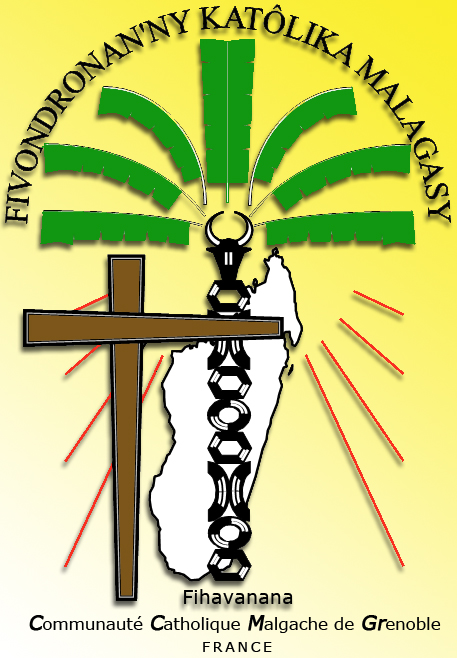 MASINA
Fiv : Masina e, Masina masina e,
Ny Tompo Andriamanitry ny hery rehetra (2)

Feno ny voninahitrao re ny tany aman-danitra
Hôzàna (3), Hôzàna (2) any amin'ny avo indrindra. (indroa)

Hosoavina anie ilay avy amin’ny anaran’ny Tompo
Hôzàna (3), Hôzàna(2) any amin'ny avo indrindra. (indroa)
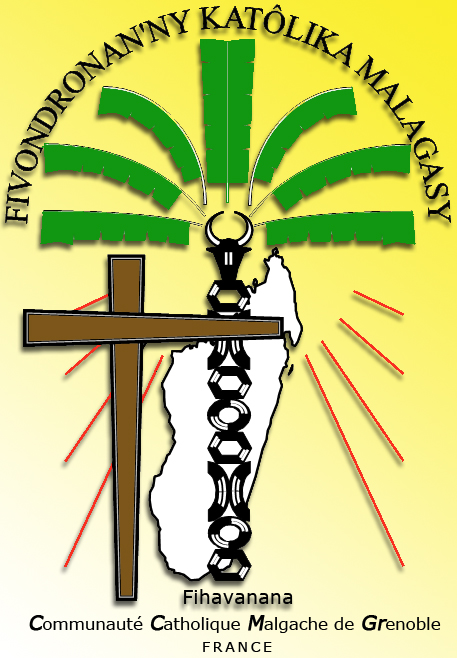 FIHOBIANA
Tu es connu la mort, tu es ressuscité, et tu reviens encore pour nous sauver
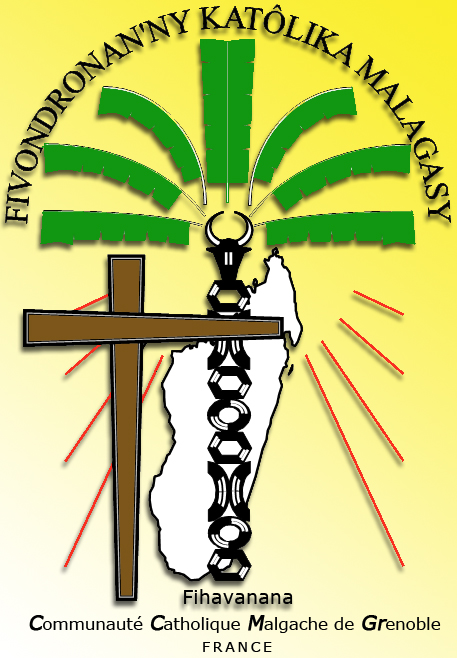 RAINAY
Récité
Notre Père, qui es aux cieux,
que ton nom soit sanctifié,
que ton règne vienne,
que ta volonté soit faite sur la terre comme au ciel.
Donne-nous aujourd’hui notre pain de ce jour.
Pardonne-nous nos offenses,
comme nous pardonnons aussi à ceux qui nous ont offensés.
Et ne nous laisse pas entrer en tentation
mais délivre-nous du Mal. Amen
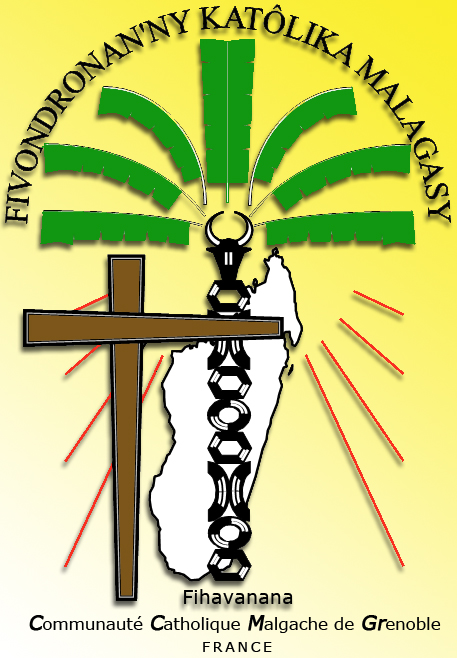 FIADANANA
Tsara raha ny mpirahalahy
2- Tsara raha ny mpiray tanàna
No mahay mifandray tokoa :
Manana firaisana am-panahy
Fa hosoavin'Andriamanitra.

3- Tsara raha ny olon-drehetra
No mahay mifanao soa :
Manana firaisana am-panahy
Fa hosoavin'Andriamanitra.
Fiv :
Tahaka ny diloilo tsara
'Zay narotsaky ny lanitra
Ka araho izany, mahavara
Fa hosoavin'Andriamanitra.
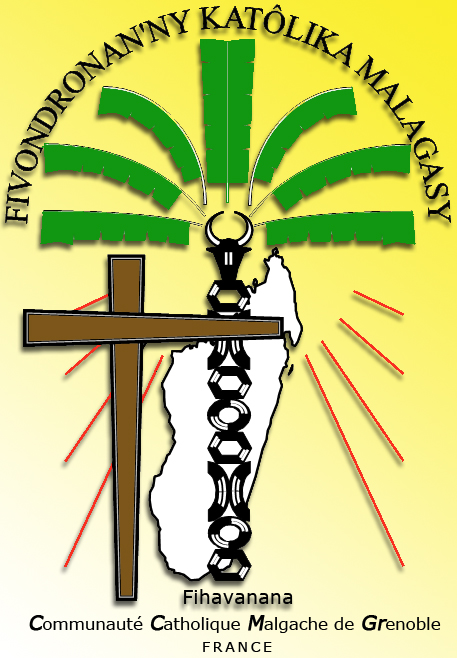 ZANAK’ONDRY
Anaka ondrin’Andriananahary
1 sy 2- Anak'Agnondrin'Andrianagnahary, Raoke,
    Iha ro nandrombaky ndaty aby toy
    Tsy ho trobo mandrakizay
    Misoloha izahay, feregnesonao Raoke (2)

3- Anak'Agnondrin'Andrianagnahary e, Raoke
     Iha ro nandrombaky ndaty aby toy
     Tsy ho trobo mandrakizay
    Tahio izahay, Omeo fiadanana e
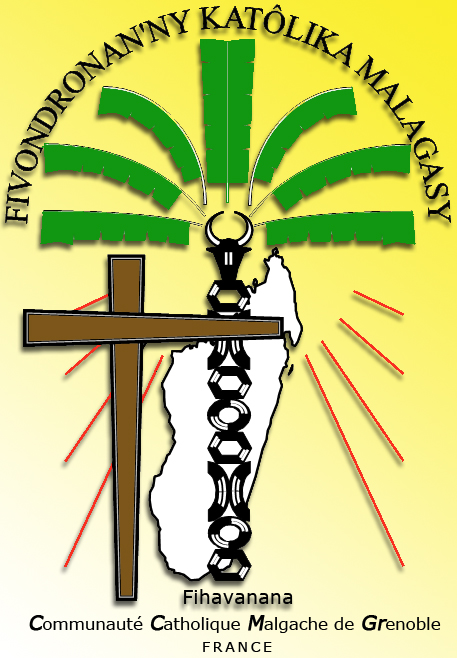 KOMONIO 1
Tonga nizara ny mofo ianao
2. Tonga nizara ny mofo ianao, ô ry Tompo ô, ô ry Tompo ô
Sy nanalefaka ny hanoananay, ô ry Tompo ô ;
Tonga taty aminay ianao, ô ry Tompo ô, ô ry Tompo ô,
Ka nanamasina ny asan-tananay, ô ry Tompo ô.

Ianao no fiainana sy fahamarinana, ry Tompo ô,
Lalana tokan'ilay paradisan'ny Ray ô. (indroa)
1. Tonga nizara hasambarana ianao ...
Lay hasambarana tena maharitra ...
Tonga namela ny heloka ianao ....
Ka nomenao ny mpanota ny tranonao ...

Ianao no fiainana sy fahamarinana, ry Tompo ô,
Lalana tokan'ilay paradisan'ny Ray ô. (indroa)
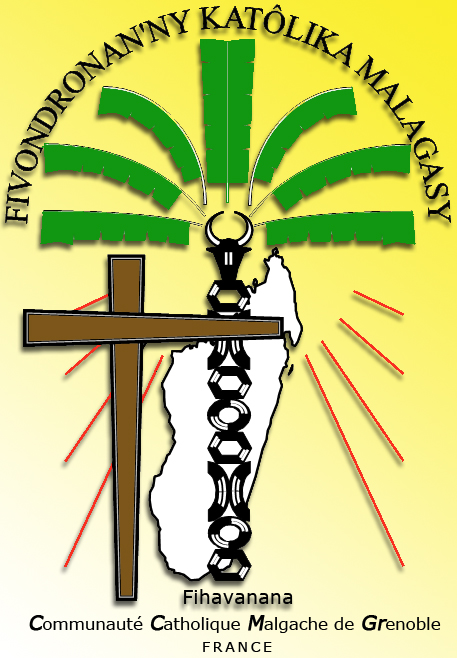 KOMONIO 2
Inty ny ora sarobidy
1 - Inty ny ora sarobidy hitsanganako
Handraisako ny Tenanao, ry Jesoa mamiko
Tsy dia mendrika aho ny hotsidihinao
Kanefa sitrakao, ka avia re!
Ô! sambatra aho re!
2 - Nandray ny Tenanao ny foko, ry Mpamonjiko
Ka heni-kafaliana ny fanahiko izao
Mitsaoka Anao re, misaotra Anao re
Tsy hitako izay havaliko!
Ô! sambatra aho re!
3 - Mba tsofy rano aho sy ny havako rehetra
    Sy izay mpanao soa anay sy ny sakaizako
    Ho tia anao re, tsy mba handao Anao
    Ka samy mba ho tonga an-danitrao
        Ô! sambatra aho re!
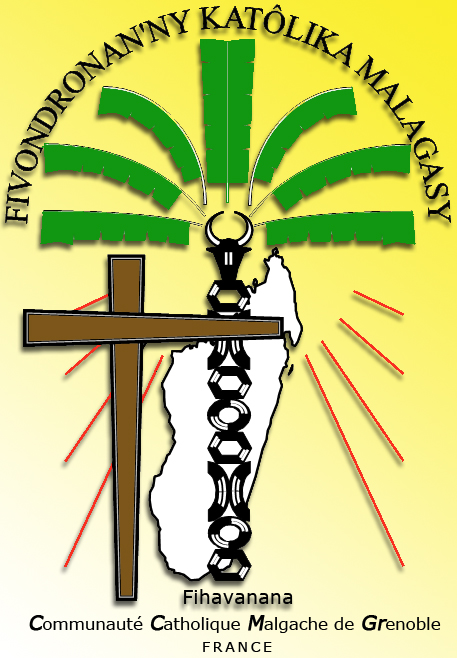 KOMONIO 3
Finaritra ny fo
1- Finaritra ny fo matoky anao,
Jesoa Tompo ô, be indrafo. (indroa)
 
2- Tsy kamboty izahay, fa manana anao,
Ka ny herinao no ampinganay. (indroa)
 
3- Raha ho tapitra aminay ‘ty fiainana ity,
Ento izahay ho eo anilanao. (indroa)
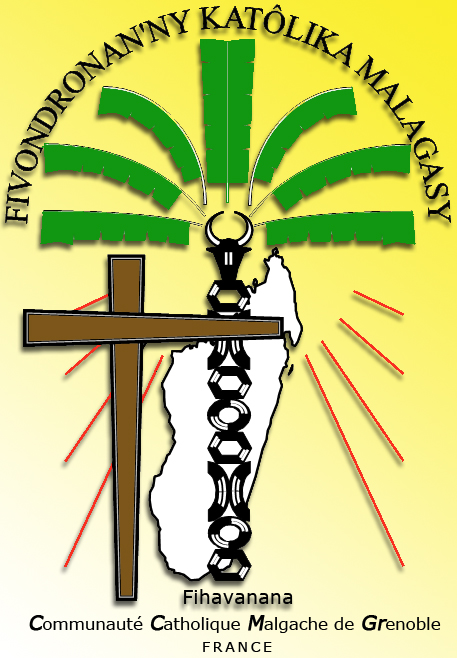 FISAORANA
Ianao no isaoranay, ry Ray
Fiv : Ianao no isaoranay ry Ray
Ianao no namonjy anay, Ianao ;
Victoire Rasoamanarivo anie
Hasandratrao ho reharehanay.
1 - Kristy ô, midera Anao e
Kristy ô, notiavinao ny tanindrazanay,
Tanterakao ny famonjena anay.
Fiv : Ianao no isaoranay ry Ray
Ianao no namonjy anay, Ianao ;
Victoire Rasoamanarivo anie
Hasandratrao ho reharehanay.
2 - Victoire nantsoinao e
Hiaro ny voatsinapy izay nafafinao
Hanjary hazo misandrahaka.
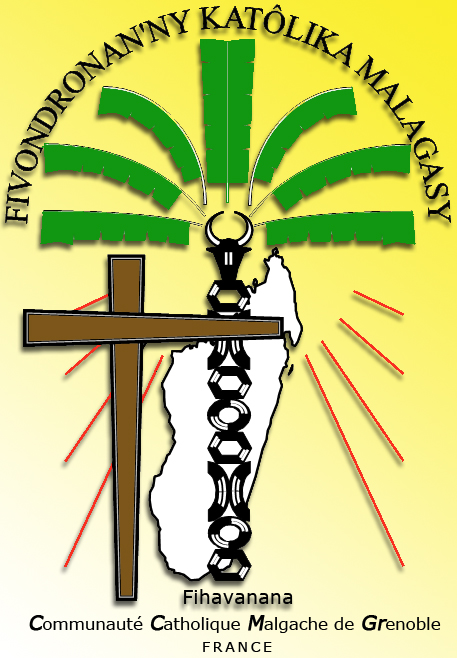 VAOVAOM-PIANGONANA
SALAMA DAHOLO  VEEEEEE ?
Inscription pour divers les sacrements (E.P)
(baptême, etc…) jusqu’au mois de décembre
Pèlerinage diocésaine, le 28 & 29 Septembre 2024
SVK de la FPMA nous invite le 29 Septembre 2024 (Francine)
Prochaine messe, le dimanche 20 Octobre 2024 (Les Jeunes)
Calendrier liturgique non disponible (Dépend de l’église et du prêtre)
Retraite à Lyon le 2 Novembre (Lyon, Grenoble, Annemasse)
A.G, le dimanche 20 Octobre 2024
Bilan moral & Financier, REX, Moment d’échange
Élection du nouveau bureau
Appel aux candidats : Mail au Secrétaire 
Convocation & procuration (la semaine prochaine)
Pas de Contribution Financière d’ici le mois de Novembre 
Aujourd’hui :
Apéro /  Sakafo & 7è M.A.J contacts (Téléphone, Mail, RGBD)
Famangiana manjo (Marie Isabelle) à 16H
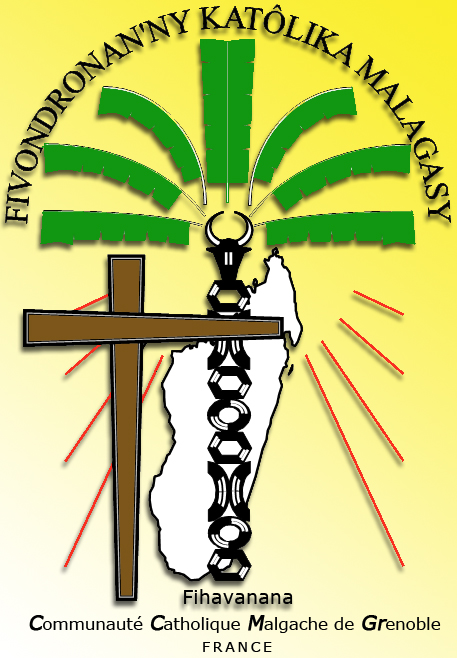 FANIRAHANA
Reny mpitari-dàlana
Fiv : Reny mpitari-dalana o, ry Masina Maria
O ry kintana ambony e, tantano ny dianay
1- Fa ny fiainanay e, dia toy ny lalan-tery
Miakatra an-danitra any, hitody amin’ny Ray
3- Ny fianaranay e, ampio ho tody soa e
Ahafanay mampivoatra ny tanindrazanay
4- Ka ny hoavinay e , ilay anjara koa e
Iezahanay isanandro ankininay aminao